本模板有完整的思路及框架，更贴近实用
奔跑吧
汇报人：李红燕      2019年7月
1
上半年工作汇报
2
不足之处及原因分析
Contents
目录
4
3
下一步工作计划
一、上半年工作汇报
各项计划完成情况
与去年同期比较
团队建设情况
培训学习情况
计划完成情况
各项业务完成概况
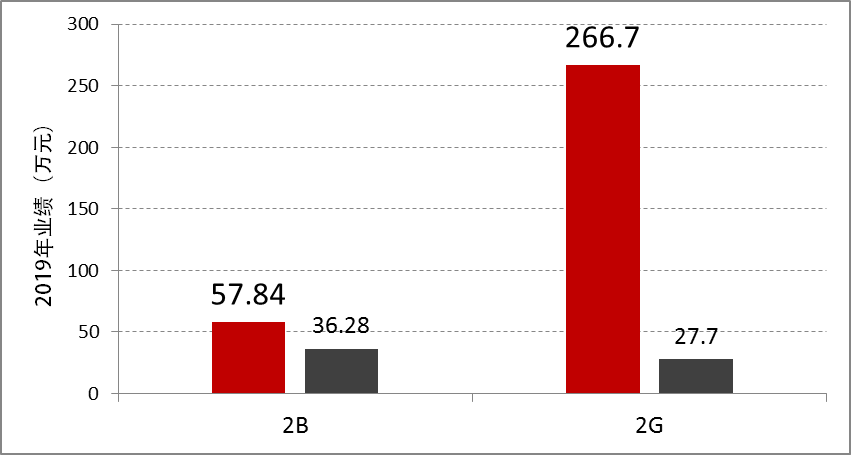 已完成
目标
与去年同期比较
2019年上半年情况
2019年下半年情况
2019年上半年主要跟进驻地运维项目、巡检项目、2G增值项目、2B企业值守项目。
跟进已有项目，对山东、北京市场进行跟进
VS
计划完成：50%
计划完成：80%
实际完成数：63.98万
北京区县版在线监测平台
回款数：63.98万
山东服务下沉
实际完成20%
河北园区项目跟进
计划完成情况
未完成项目情况
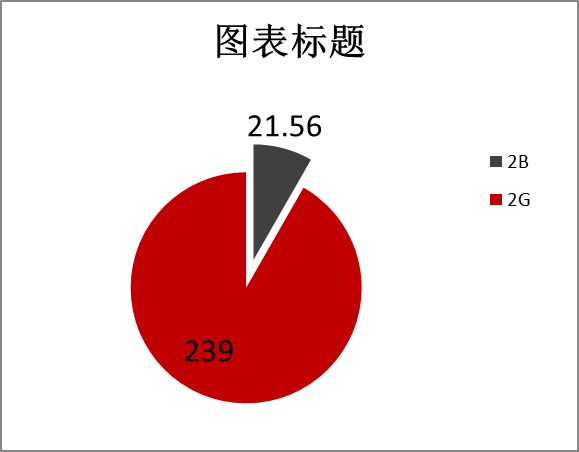 重点工作落实情况
1、天津市信息中心排污许可证后监管项目（市场）
2、天津市住总集团河北省园区项目。
3、北京区县版系统方案。
4、天津铁路3院扬尘、噪声监测系统。
天津市滨海新区10人驻地运维项目，预计金额160万，原计划6月挂网采购，目前仅完成造价公司价格审核，报财政审批阶段。
前期项目报2人预算，增值5人，再增值10人。项目可行性较高。
重点
项目二
其他重点
项目
重点
项目一
北京市油烟监测数据整合系统，预算58万，方案已提交跟进中。在此前也跟周凯宁参与了东城区环保局油烟监测项目售前验收，方案提交。未来，此类项目可复制拓展。
重点项目中遇到的问题
■售前方案支持
区县在线监测系统定制内容较多，常规方案不能满足，需要结合用户需求编制定制项目方案，目前求告无门。
01
■售前技术支持
02
项目前期跟进目前是驻地人员与大区服务经理，但是获得项目信息，并与用户接触后跟进总部没有对接人。好像只是大区服务经理的项目。
重点
项目问题
■成功项目案例
03
目前环境相关系统与案例，我公司只擅长污染源监测项目，但是环保项目业务较多并开始项目整合，没有成功案例以及案例分享与资料。
04
■项目信息提交后无人跟进
天津市信息中心资源目录项目提交公司后没有人跟我说，可不可以做，能不能做。到底谁能做主？
团队建设情况
1、挺高用户满意度。
2、面对用户问题积极改进。
1、开放值守市场签单
2、外出项目增加绩效
3、明确晋升路径
1、向客户学习
2、向竞争公司学习
3、向同事学习
服务型
团队
竞争型
团队
学习型
团队
创新型
团队
合作型
团队
1、人人能巡检
2、人人能培训
3、人人能售前
1、荣辱共担
2、利益共享
3、知识共享
培训学习情况
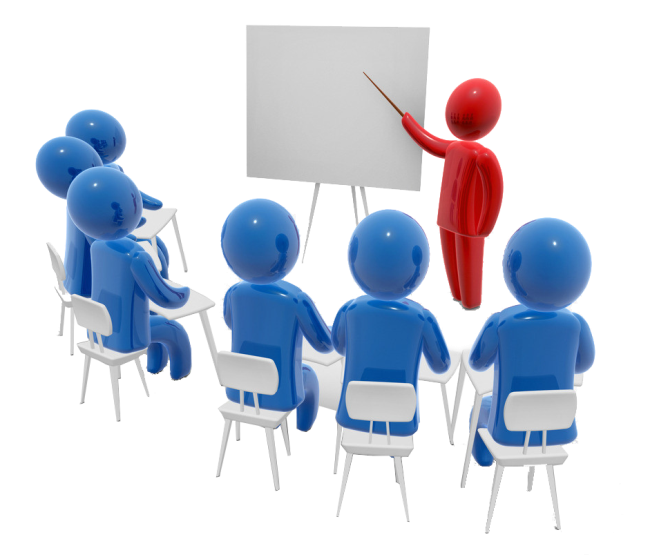 ■巡检培训
已经形成了以田佳宾为首，樊建强为辅的内部培训团队，未来天津驻地开展现场实地学习。并持证上岗。
■垃圾焚烧培训
内部多次开展垃圾焚烧业务培训，深耕垃圾焚烧厂各工艺环节，了解用户需求，做好企业端用户答疑，以及企业现场培训。
■督办业务培训
督办业务不复杂，但是重要。是垃圾焚烧值守业务上端重要业务系统。从调度平台、部督办、市督办等开展多次培训提高驻地人员业务水平。
自身能力的提升
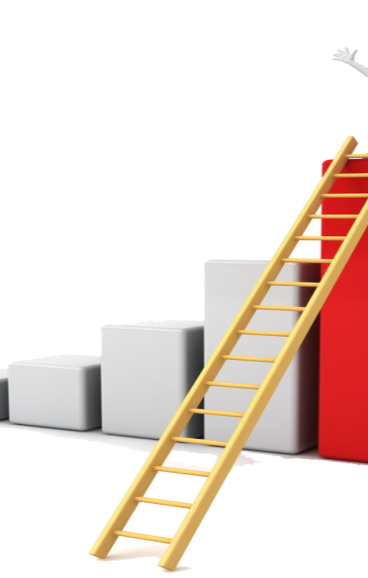 提高驻地人员综合素质
04  推广营销能力
做好本职工作，树立公司良好形象，积极为公司拓展业务。
01  沟通能力
03  综合业务能力
语言表达能力，会汇报、勤汇报、少被催账
增加非在线监测系统的业务培训，了解环保其他相关业务，向客户多学习。
02  文档编写能力
业务周报、各类通报、运维报告、验收报告
三、不足之处及原因分析
执行力有待加强
自身能力有待提高
自身能力有待提高、执力行有待加强
驻地人员工作量较慢，以客户服务为优先，能够兼顾市场推广的人员较少，很多人不想做。
问题一：
不想做
售前能力、方案编写能力、谈判能力等综合素质要求较高导致遇到问题退缩。
问题二：
不会做
市场推广，前期方案以及项目跟进中，以及项目实施中不关注细节，项目粗糙，各个环节纰漏较多，影响用户体验，需加强沟通，内部消化潜在风险。
问题三：
做不好
保障措施
1
统一思想
分解计划
统一大区全员工作目的，提高业务能力、增加服务推广机会
制定全员参与计划，各司其职
6
2
保障
措施
人员调度
资金保障
现场检查、售前支持、用户培训、平台端
以节约成本为优先，大区内积极配合
5
3
培训先行
督导措施
4
加强大区内部培训
大区经理、业务主管督导，人人都是业务专家
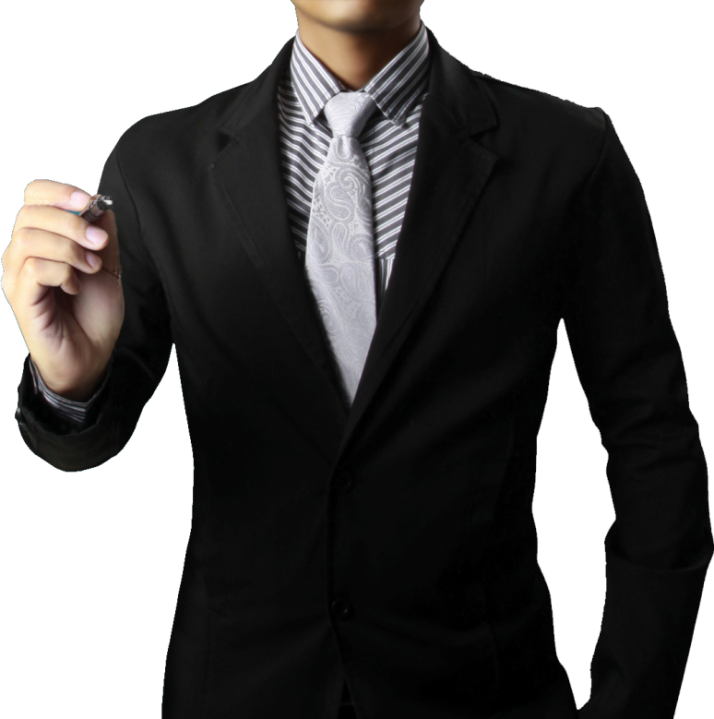 谢谢大家!
汇报人：京津冀鲁大区·李红燕